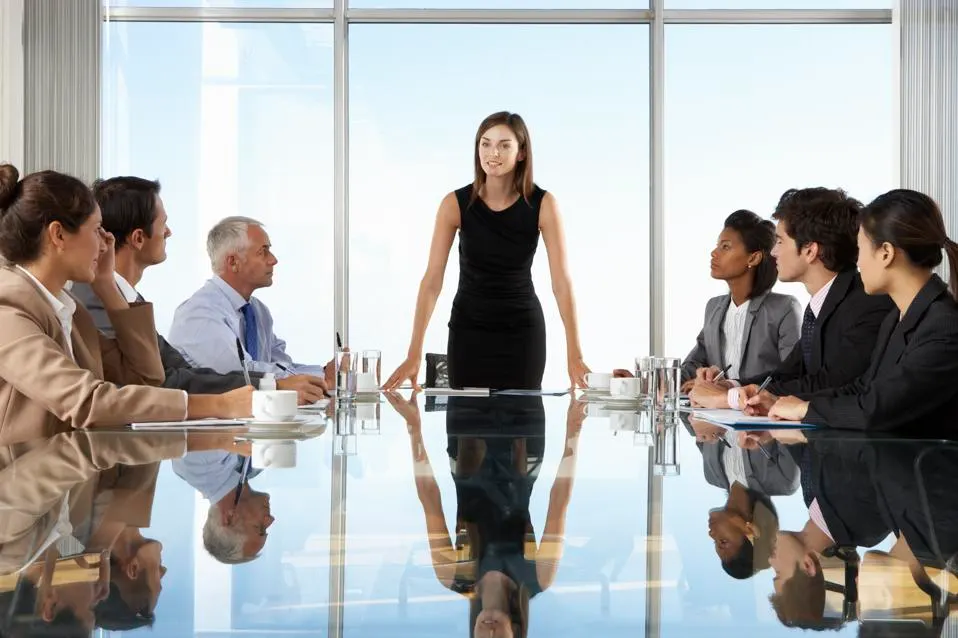 Managerial Readings
Dr. Salem A. Al-Jundi
salem.aljundi@kunoozu.edu.iq 
Al-Kunooz University College
2024
Content
Management
A successful Manager, Alex Thompson
Planning
Planning for Horizon Innovations
Organizing
Mr. Playwell, the owner of Playtopia
Leading
Miss Harmony, the leader of Sweet Bliss
Controlling
A bakery called Harmony Delights
2
MODE OF ASSESSMENTS
3
Semester and Final Exams
4
How to write your assignment in Managerial Reading?
Go to Salem Al-Jundi’s YouTube channel.

Select one video clip among 49 videos in Microeconomics and Macroeconomics.
Listen and then write an article of one page about the video you selected.
Write your full name and section (morning or evening) in the first line.

Write the video’s title in the second line.
The article should include an introduction, sections, and a conclusion.
Send a PDF file to salem.aljundi@kunoozu.edu.iq, and start your email with your name, section, and the video’s title. Moreover, wait to receive confirmation. 
Use Times New Roman as font, 12 as font size, Bold for subtitles, and Line spacing 1.
Name the PDF file with your full name in English. 
Avoid similarities with articles of your classmates.
5
Chapter 1. Management
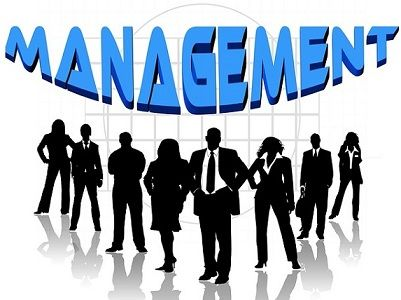 Management
Functions of Management
Questions
6
Management
Management is the process of planning, organizing, directing, and controlling resources (human, financial, physical, and informational) to achieve organizational goals effectively and efficiently. It involves coordinating the efforts of people to achieve the goals and objectives of an organization. Management is a crucial aspect of any organized activity, whether it be a business, government agency, nonprofit organization, or any other entity.
7
Functions of management
8
Functions of management
The four key functions of management are often described as follows:

1. Planning: This involves setting goals, defining strategies, and outlining tasks to achieve the objectives of an organization. Planning is essentially the process of deciding in advance what needs to be done and how it will be done.
9
Functions of management
2. Organizing: This function involves arranging and structuring the resources (human, financial, and physical) of an organization to implement the planned activities. It includes designing roles, responsibilities, and relationships among members of the organization.
10
Functions of management
3. Leading (or directing): Leading involves influencing and motivating people to achieve organizational goals. It includes tasks such as decision-making, communication, and resolving conflicts. Leadership is about guiding and inspiring individuals to contribute their best efforts.
11
Functions of management
4. Controlling: Controlling is the process of monitoring, measuring, and regulating ongoing activities to ensure that they are in line with the planned goals. It involves comparing actual performance with planned performance, identifying any deviations, and taking corrective action when necessary.
12
Management
Management is applicable in various contexts, including business management, project management, public administration, and nonprofit organizations. Different management theories and styles have evolved over time, and effective managers often employ a combination of approaches based on the specific needs and circumstances of their organizations.
13
Choose the best correct alternative from each of the following multiple-choice questions and put a circle at the right answer.
Which function of management involves arranging and structuring the resources of an organization to implement planned activities?
A) Planning
B) Organizing
C) Leading
D) Controlling
14
Mark the following statements as true or false.
X
15
Match the terms below to their explanations in the table.
Planning
16
Define the following terminologies:
Management is the process of planning, organizing, directing, and controlling resources (human, financial, physical, and informational) to achieve organizational goals effectively and efficiently. It involves coordinating the efforts of people to achieve the goals and objectives of an organization. Management is a crucial aspect of any organized activity, whether it be a business, government agency, nonprofit organization, or any other entity.
17
Answer the following essay questions:
Differentiate between management and leadership.
Management is primarily concerned with the efficient planning, organization, and control of resources to achieve established goals within an organization. Leadership, on the other hand, is centered around inspiring and influencing individuals or teams to collectively work toward a shared vision or goal.
18
Resources (human, financial, physical, and informational)
Organizations rely on human resources for the skills and efforts of their workforce, financial resources for funding and investment, physical resources for infrastructure and tools, and informational resources for data and knowledge. 
Efficient management of these resources is essential for an organization to achieve its goals and maintain a competitive edge in its respective industry.
19
Resources (human, financial, physical, and informational)
1. Human Resources:
Human resources refer to the people who work for an organization. This includes all employees, from entry-level workers to top executives. Human resources management involves activities such as recruitment, training, development, performance appraisal, and employee relations.
20
Resources (human, financial, physical, and informational)
2. Financial Resources:
Financial resources encompass the monetary assets and capital available to an organization. This includes funds for operating expenses, investments, and strategic initiatives. Financial management involves budgeting, accounting, financial planning, and decision-making to ensure the organization's financial health and sustainability.
21
Resources (human, financial, physical, and informational)
3. Physical Resources:
Physical resources include tangible assets and infrastructure used by an organization to carry out its activities. This category comprises facilities, equipment, technology, machinery, and any other physical assets required for the organization's operations. Effective management of physical resources involves maintenance, utilization optimization, and strategic planning for future needs.
22
Resources (human, financial, physical, and informational)
4. Informational Resources:
Informational resources consist of data, knowledge, and information that an organization uses to support its decision-making processes and daily operations. This includes databases, software systems, intellectual property, and the expertise of employees. Information management involves gathering, processing, storing, and disseminating information to facilitate effective decision-making and operations.
23
Choose the best correct alternative from each of the following multiple-choice questions and put a circle at the right answer.
What is the primary focus of the management function known as "organizing"?

A) Setting organizational goals  
B) Coordinating resources to achieve goals  
C) Motivating and inspiring employees  
D) Monitoring and regulating ongoing activities
24
Choose the best correct alternative from each of the following multiple-choice questions and put a circle at the right answer.
Which management function involves the process of monitoring, measuring, and regulating ongoing activities to ensure they align with organizational goals?

A) Planning  
B) Organizing  
C) Leading  
D) Controlling
25
Choose the best correct alternative from each of the following multiple-choice questions and put a circle at the right answer.
What is the main emphasis of leadership in an organizational context?

A) Coordinating activities for efficiency  
B) Ensuring compliance with plans  
C) Inspiring and influencing people  
D) Monitoring and assessing performance
26
Choose the best correct alternative from each of the following multiple-choice questions and put a circle at the right answer.
Which type of resource includes tangible assets such as facilities and equipment?

A) Human resources  
B) Financial resources  
C) Physical resources  
D) Informational resources
27